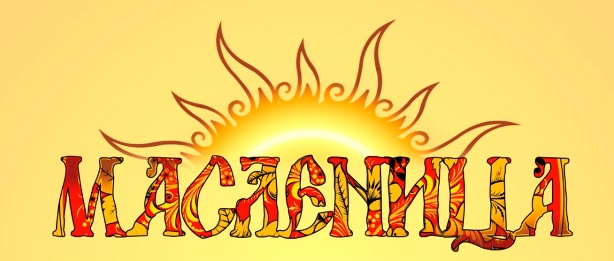 Выполнила музыкальный руководитель 
ГБДОУ №19
Курортного р-на СПб
 Островская Ирина Николаевна
Понедельник - встреча
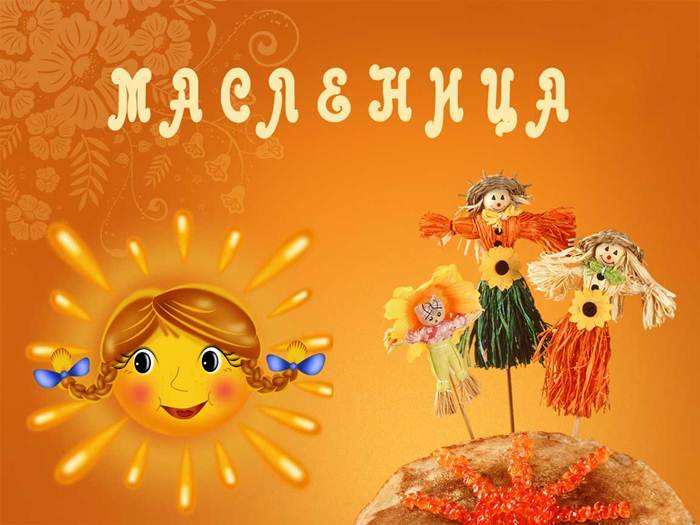 Вторник - заигрыши
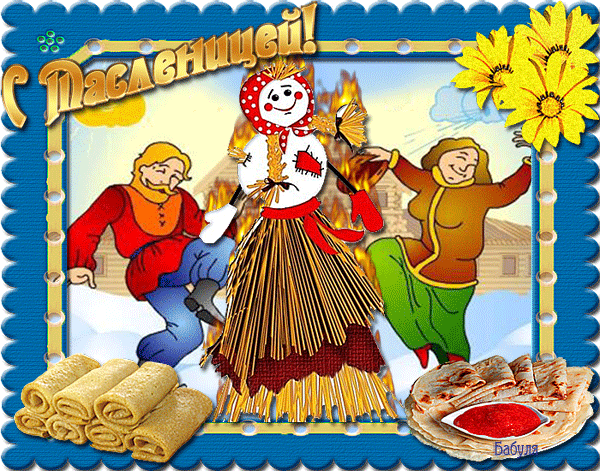 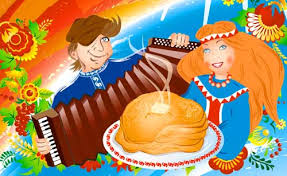 Среда - лакомка
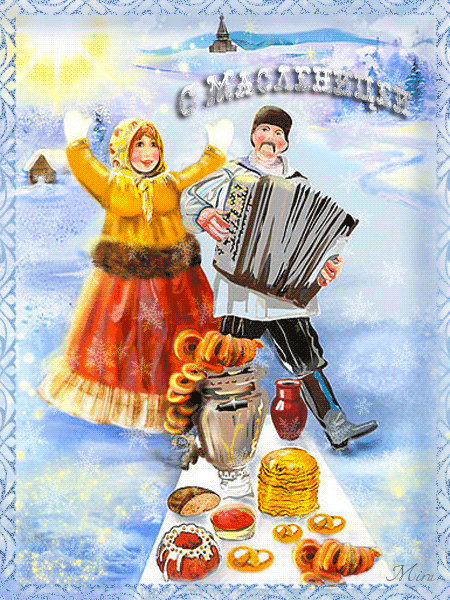 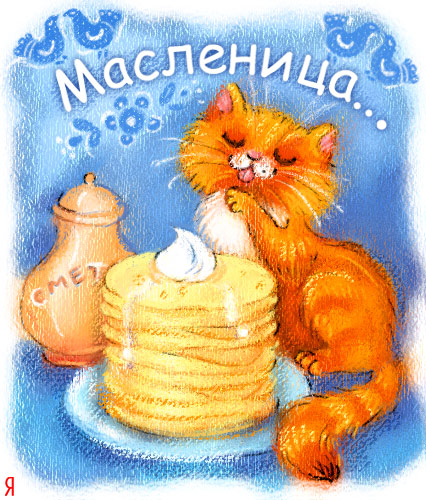 Четверг – разгул!
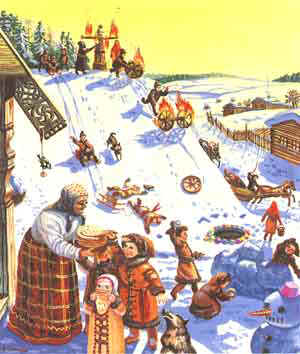 Пятница – тёщины вечёрки
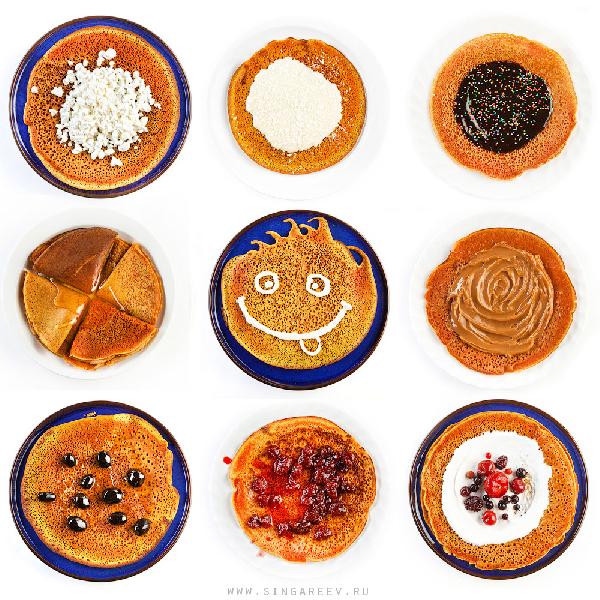 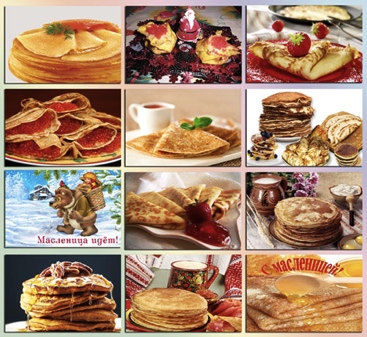 Суббота – Золовкины посиделки
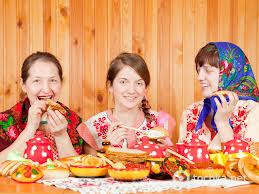 Прощёное воскресенье
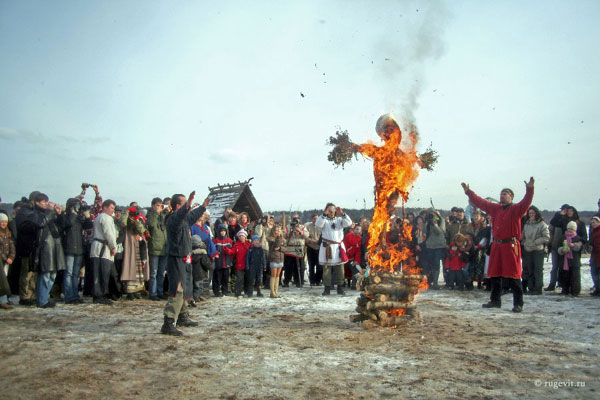 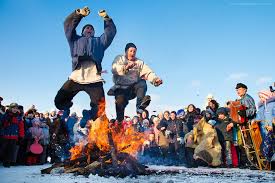